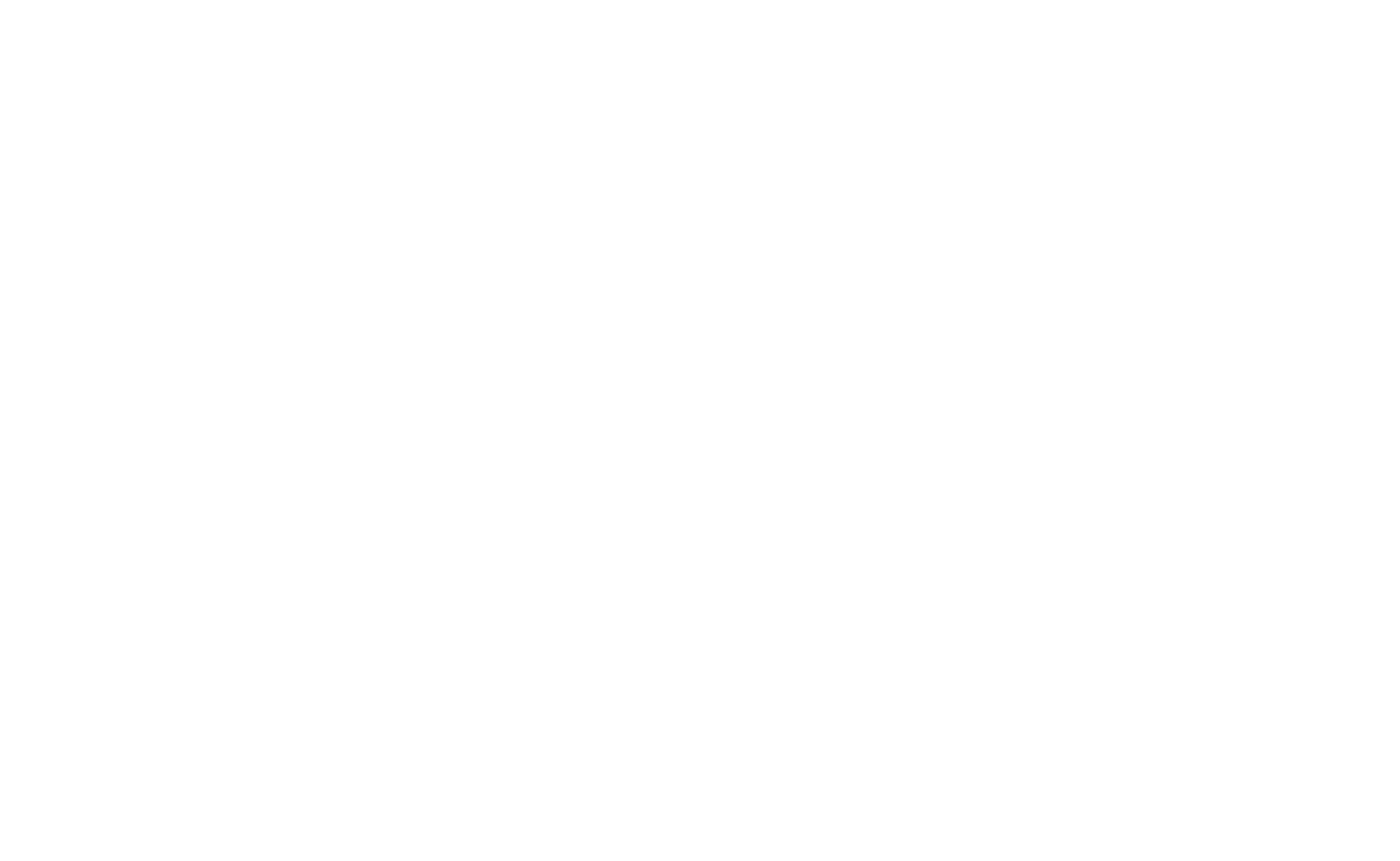 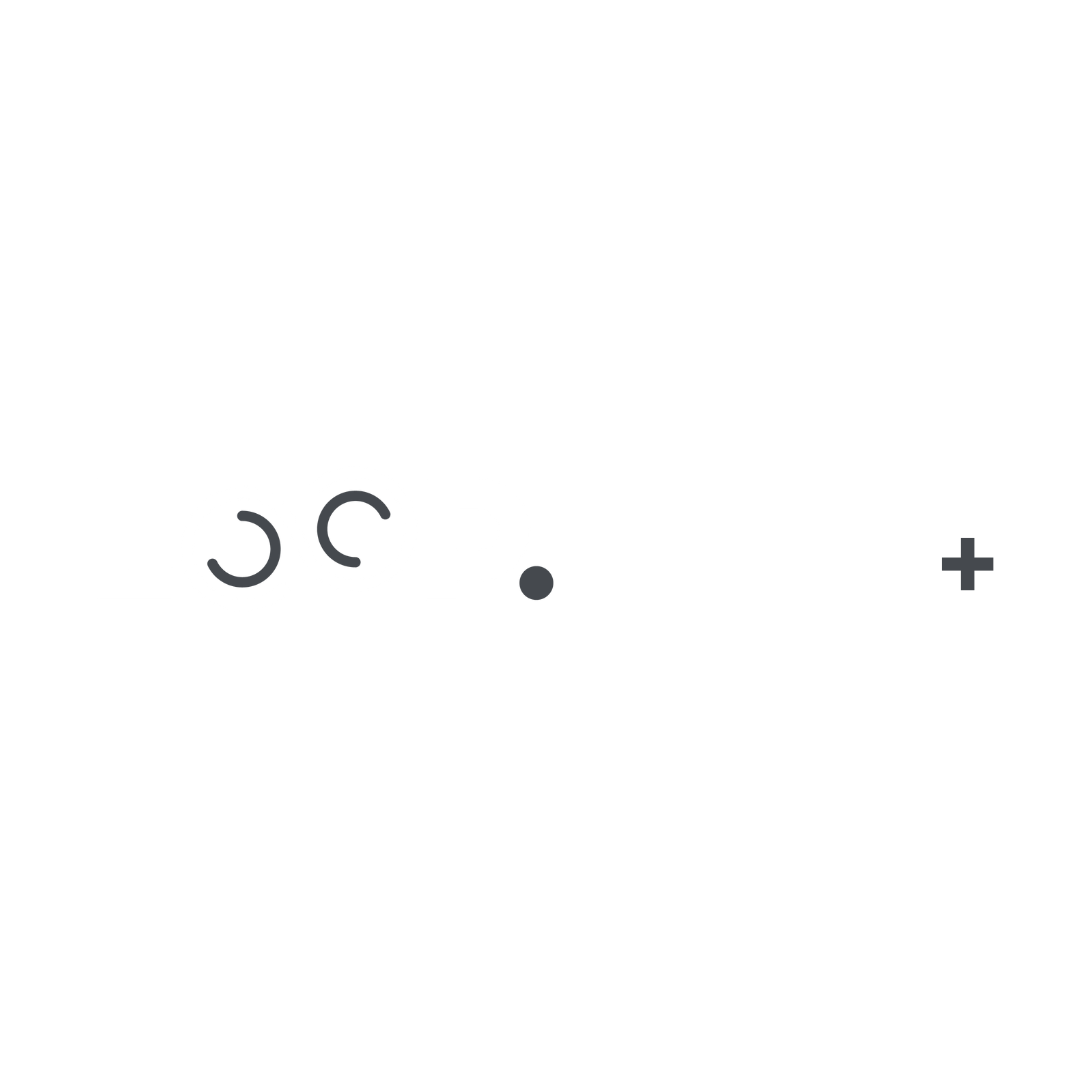 PERSONA DEVELOPMENT
DOWNLOADABLE TEMPLATE
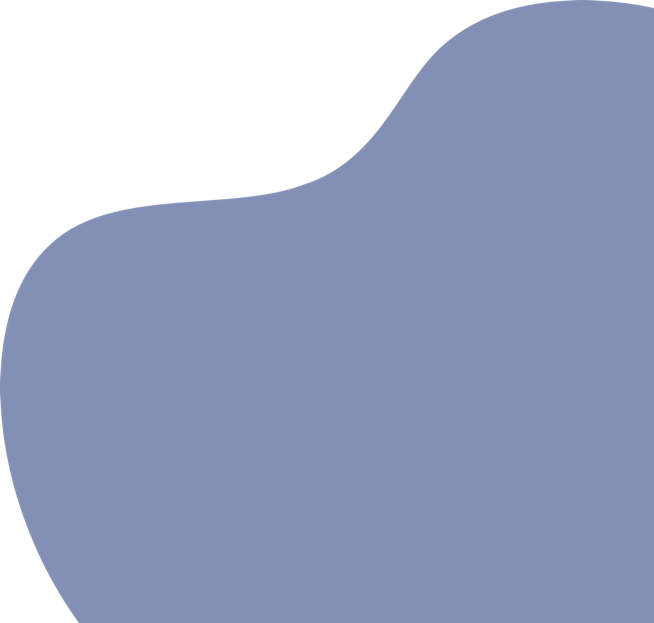 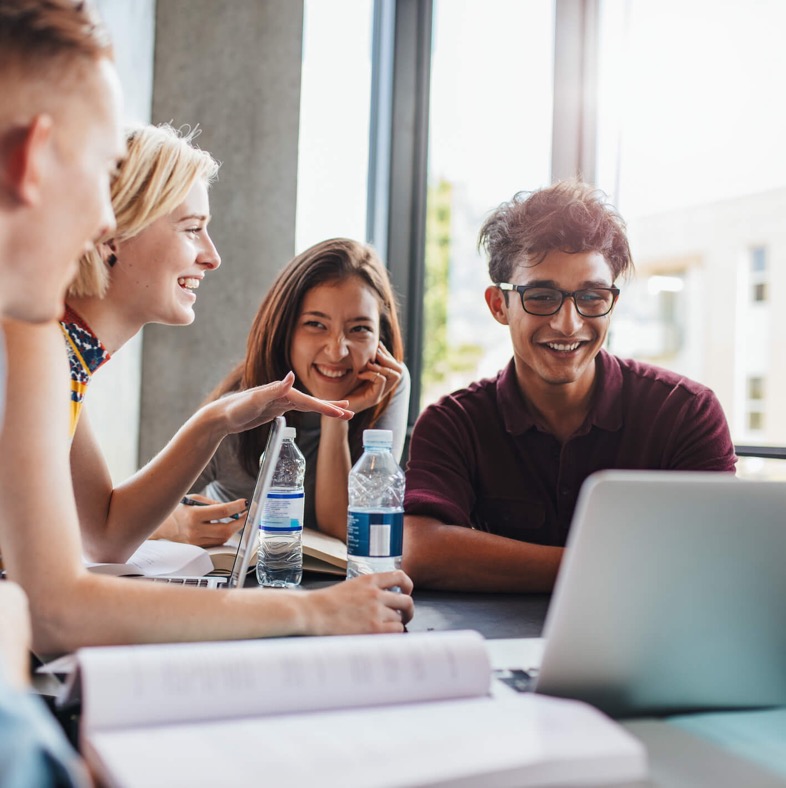 What is a buyer persona?
A buyer persona is a semi-fictional representation of your ideal customer. A persona is constructed using mostly real data uncovered by market research and industry data as well as some educated guesses.
Defining your buyer personas will help you understand your prospective customer’s needs, wants, challenges and many other traits. By uncovering these insights about your ideal buyer you can tailor and personalise your content.
Now more than ever, users expect a high-value and seamless user experience. Your persona research will guide you on how to best deliver this.
PERSONA DEVELOPMENT TEMPLATE
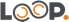 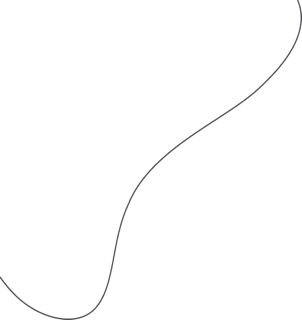 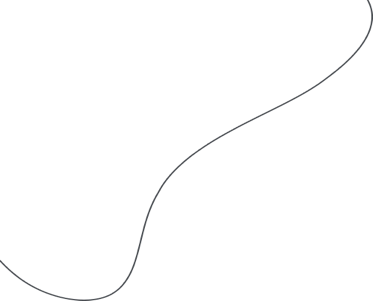 The benefits of buyer personas.
Improve your targeting and personalisation by refining the relevance of your messaging..
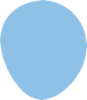 1.
You can use personas and segments in a variety of different ways depending on what your business wants to achieve. The primary usage is to effectively segment your audience, creating groups of similar prospects. This segmentation will enable you to send the right messages to the right people at the right time. 

The insights derived from your persona research can also influence other things such as future product development and help establish gaps within your market too.
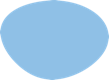 Enhance your customer understanding by identifying unique insights about customer needs, wants and challenges.
2.
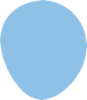 Upgrade your team alignment by ensuring everyone in your business has a clear understanding of your target market.
3.
Increase your conversion rates by producing highly targeted campaigns that speak directly to the needs and desires of your customers.
4.
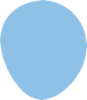 Grow your return on investment by targeting your marketing efforts more effectively and providing a personalised experience.
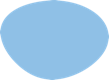 5.
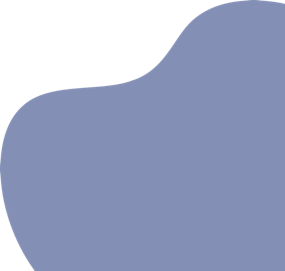 PERSONA DEVELOPMENT TEMPLATE
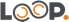 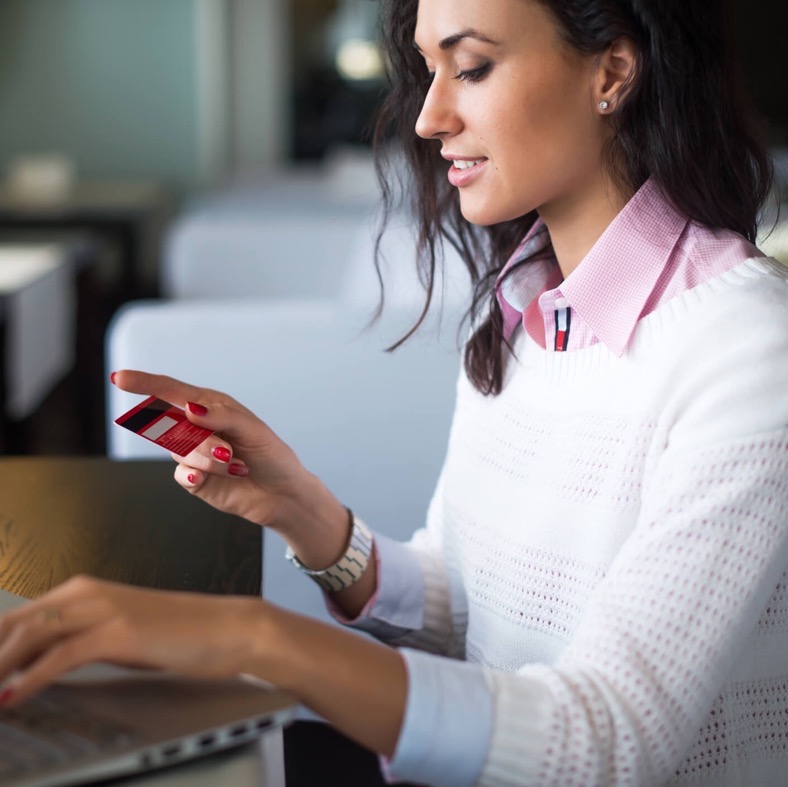 How you can use your buyer personas.
Ultimately you want every experience your prospects, leads and customers have with you to be a valuable one. Deliver this successfully and they’ll come back for more. 
You can use your persona research to understand and better target the needs, behaviours, and motivations of specific groups of customers. Your personas can be used in marketing, product development, customer service, sales, and content creation to create more targeted, personalised, and effective marketing campaigns.
PERSONA DEVELOPMENT TEMPLATE
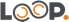 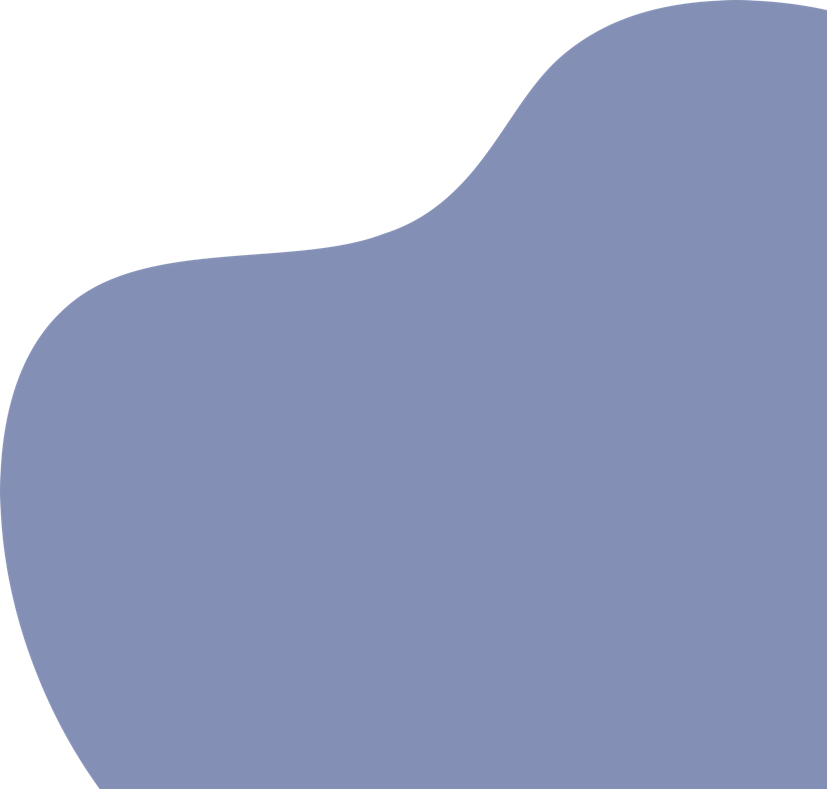 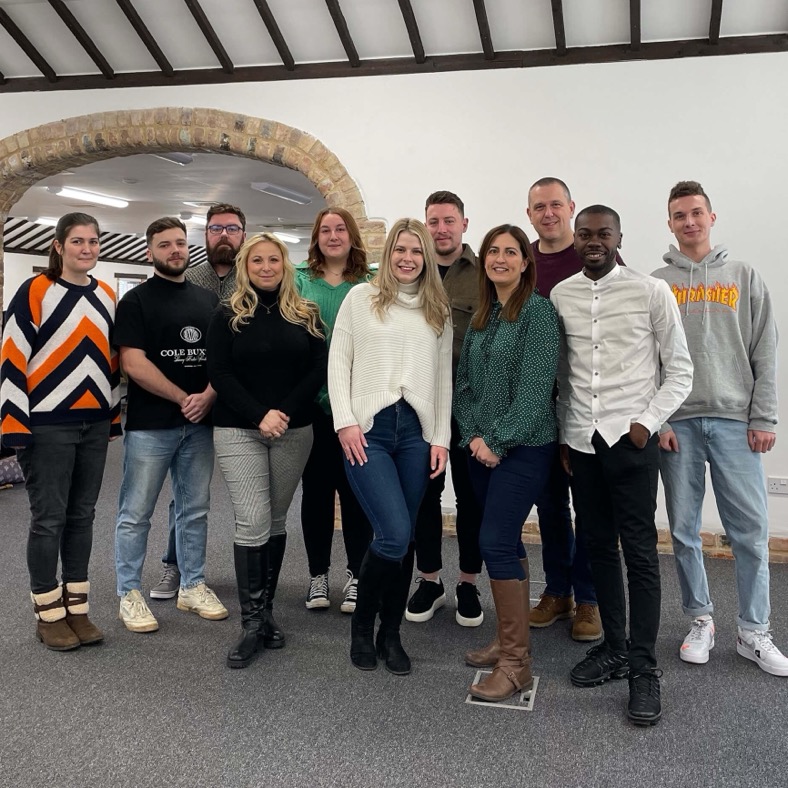 Persona development at Loop Digital.
We offer persona development as one of our many service offerings. 

At Loop Digital, we follow a strict research process that enables us to deliver and analyse the conclusive buyer data you need. Your personas will become the blueprint for targeting your messaging and enhancing your lead nurturing programme. Empowering you to understand your buyers like never before. 

Get in touch with one of our experts for more information about how we can support your brand.
PERSONA DEVELOPMENT TEMPLATE
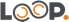 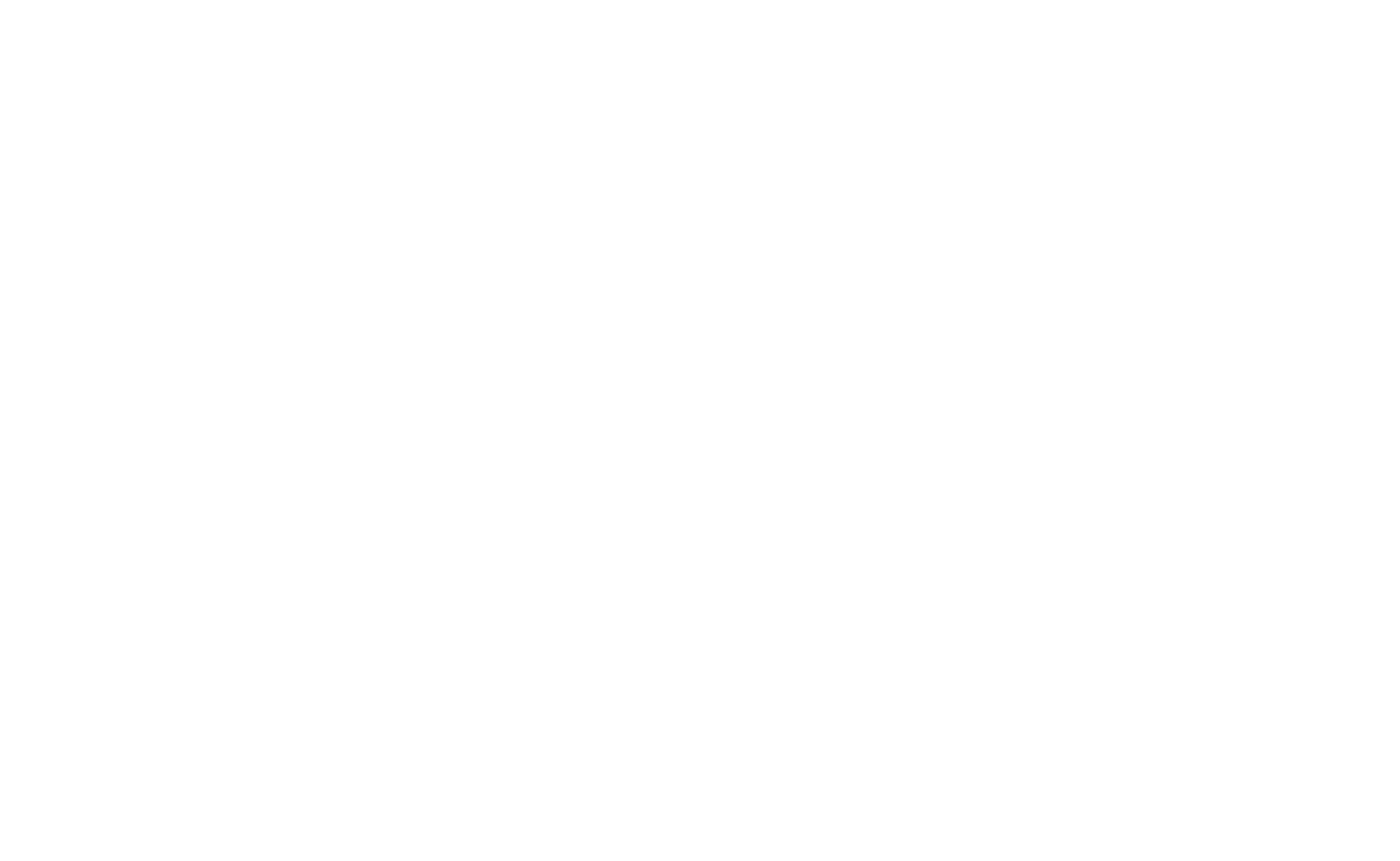 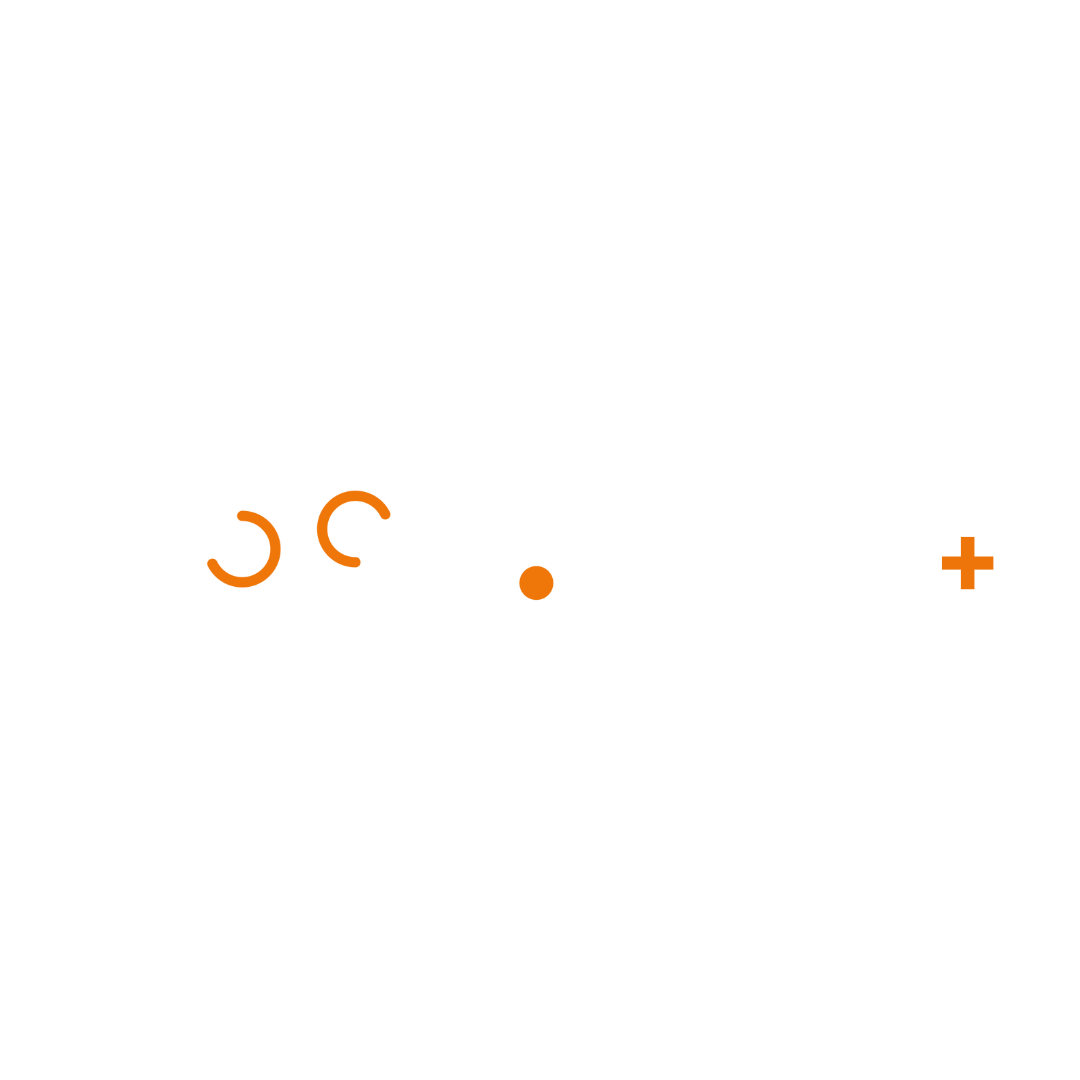 PERSONA EXAMPLE
For the purpose of the example, imagine your business is a telecommunications company selling office hardware like phones, computers, printers etc.
Background Information.
Necessary Information.
Additional Information.
The information outlined below will enable you to put yourself in the perspective of your ideal buyer. You’ll gain a strong understanding of their responsibilities, needs, and challenges as well as identify how your product or service can help them achieve their goals.
Provide more of a background on the potential buyer. This is additional and not necessary if you don’t think it’ll benefit your planning.
The background information should ultimately provide you with a top-level overview of your target market. You can use primary and secondary data to complete this.
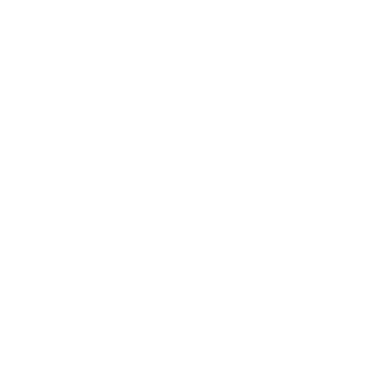 PERSONA DEVELOPMENT TEMPLATE
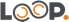 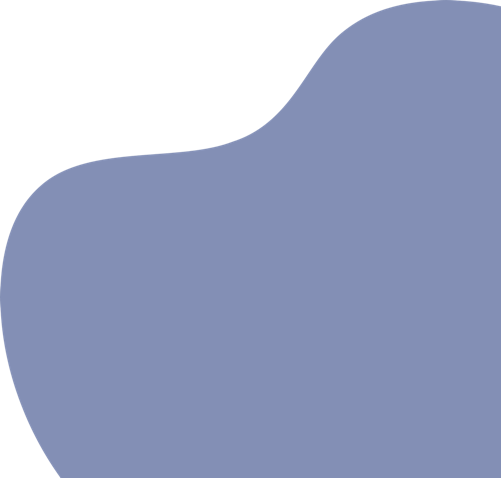 How many personas do I need to create?
That’s entirely down to you and your business. You can have as many or as few personas as you see fit, we’d always recommend starting small and building up, persona development is an ongoing process.
Frequently asked questions.
How do I find the information I need?
Finding this information will require market research, using both primary and secondary research methods to fill in the blanks. A few options you could look into are customer interviews and surveys or add form fields onto your website that capture the information you need.
Before you jump into your persona development process, we’ve compiled some of our most frequently asked questions.
Who should create the personas?
Usually, persona development would sit within your marketing department however, the more information you can gather the more accurate your personas will be. Consider arranging a cross-department meeting to discuss this.
?
How often should I review my personas?
We’d suggest reviewing your personas every 6 months and checking that everything still looks right and reflects where the business is at the time.
PERSONA DEVELOPMENT TEMPLATE
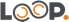 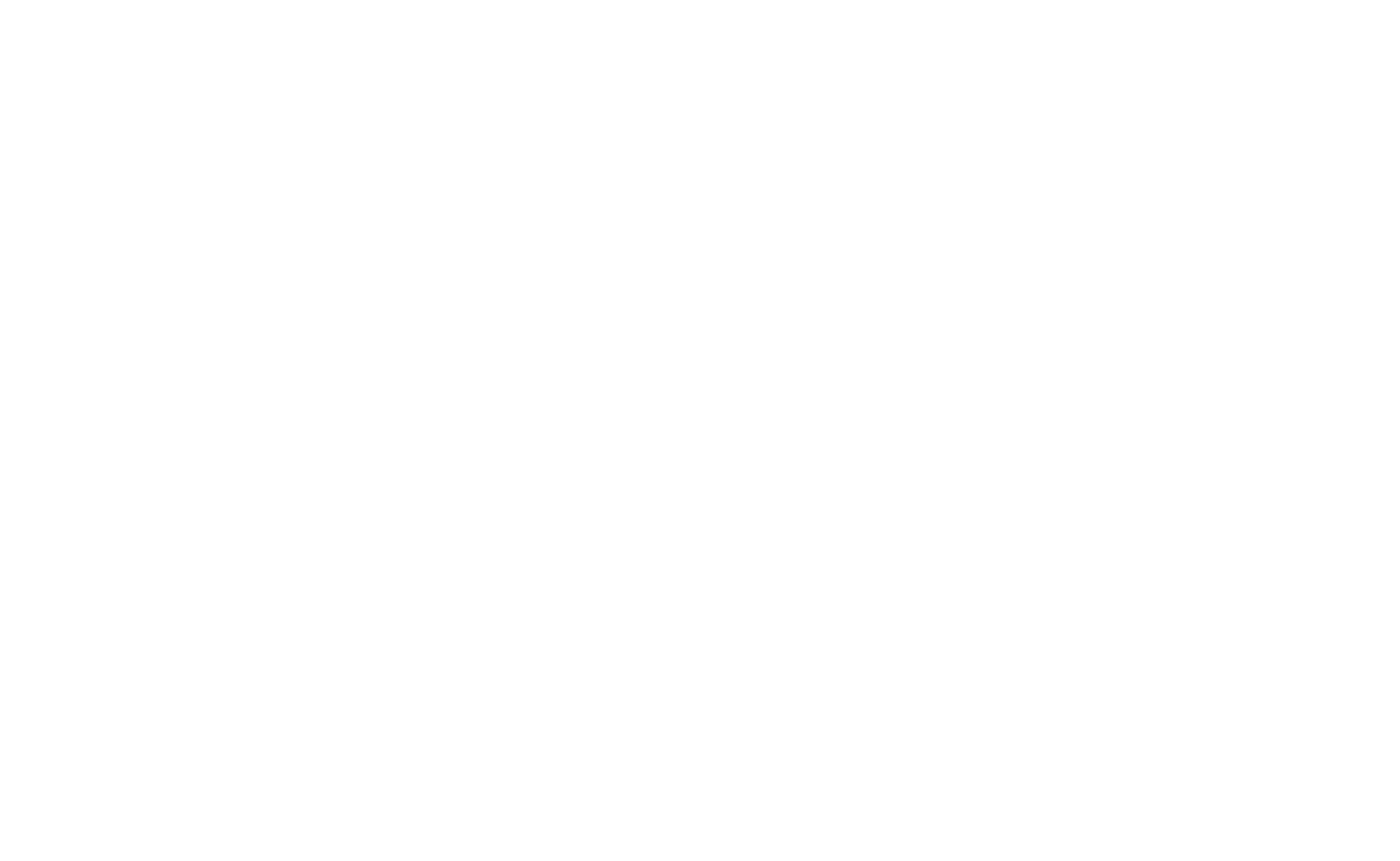 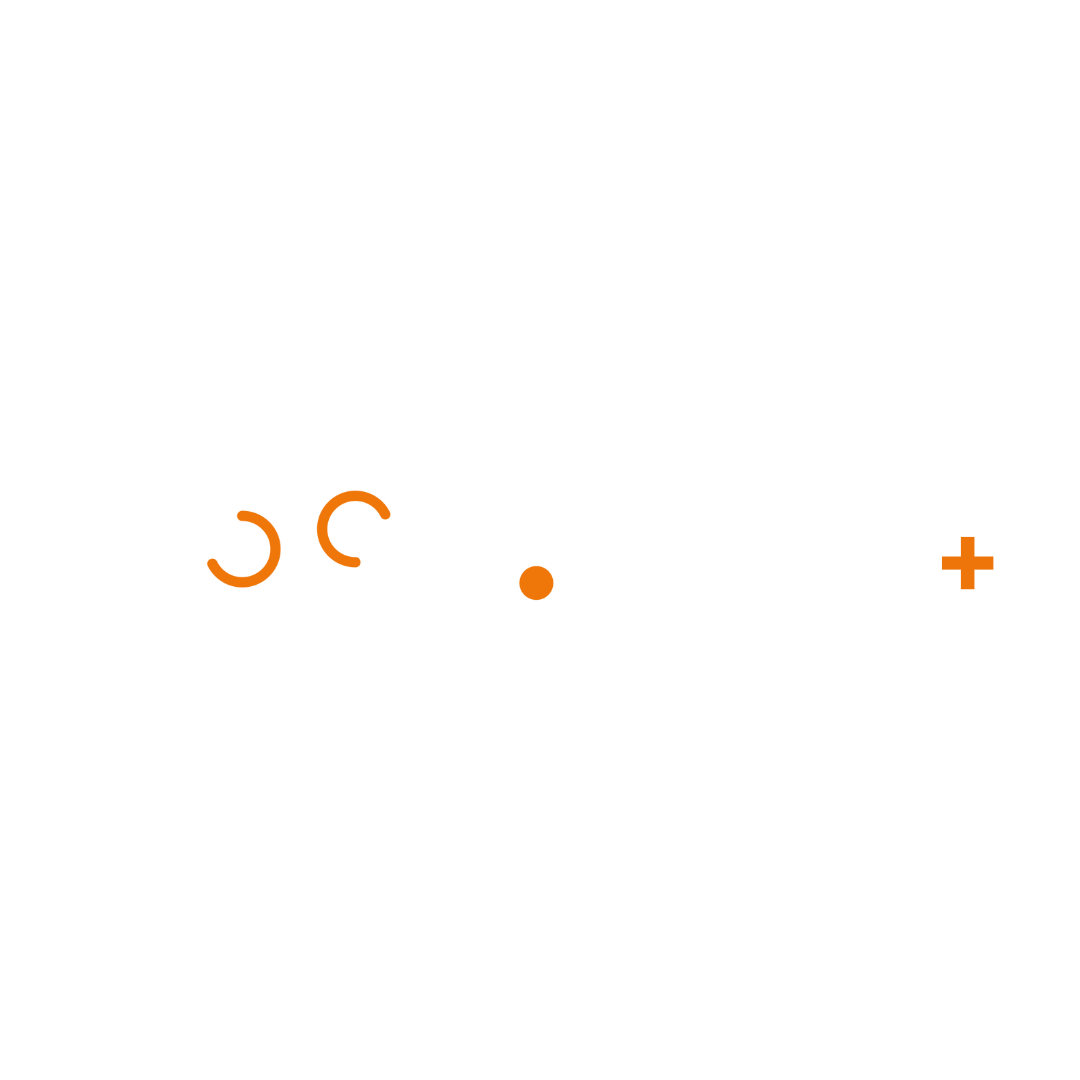 PERSONA TEMPLATES
Now it’s your turn, we’ve included 4 blank templates, if you need more, you can copy and paste additionall slides.
Background Information.
Necessary Information.
Additional Information.
PERSONA DEVELOPMENT TEMPLATE
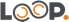 Background Information.
Necessary Information.
Additional Information.
PERSONA DEVELOPMENT TEMPLATE
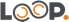 Background Information.
Necessary Information.
Additional Information.
PERSONA DEVELOPMENT TEMPLATE
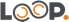 Background Information.
Necessary Information.
Additional Information.
PERSONA DEVELOPMENT TEMPLATE
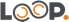 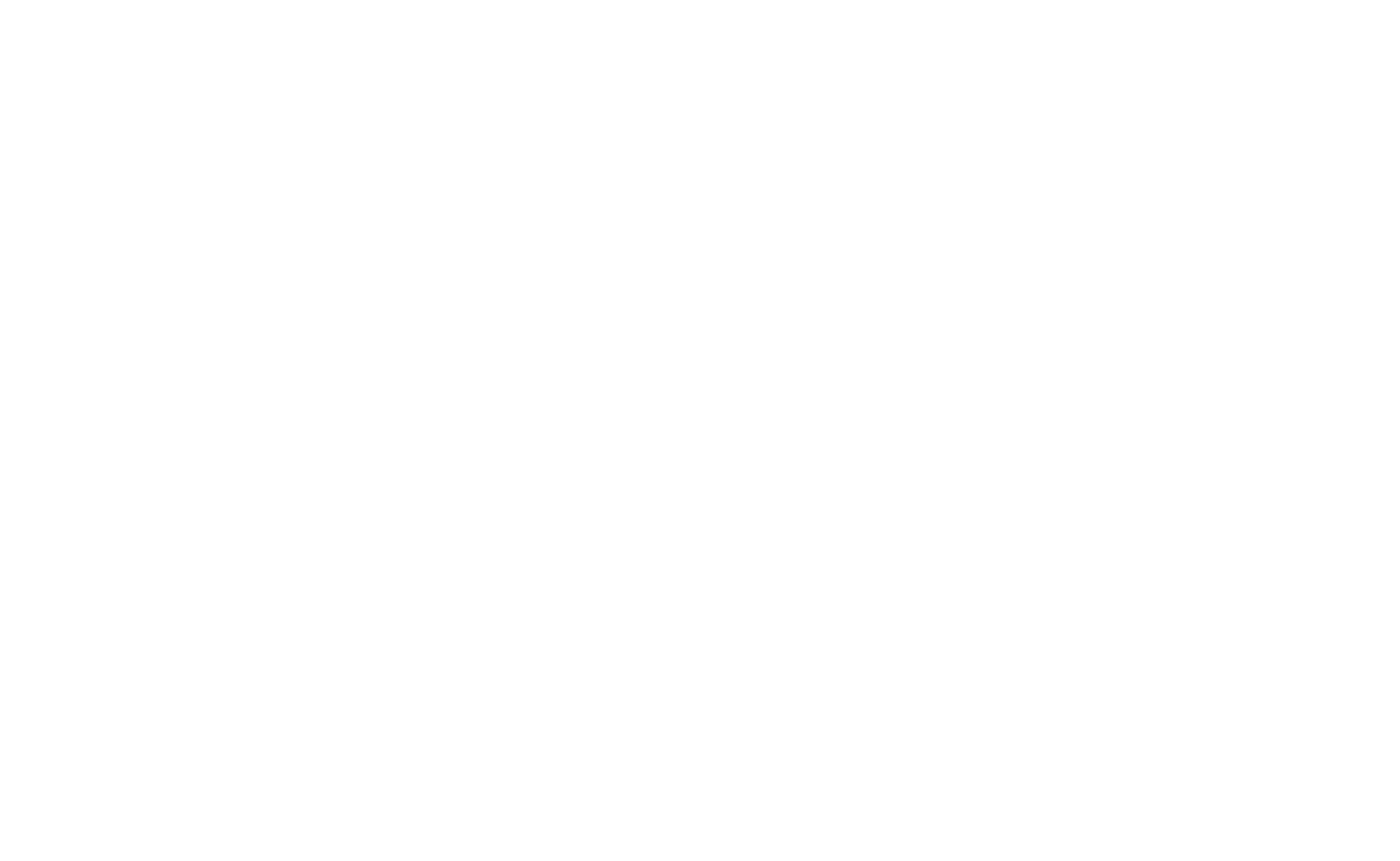 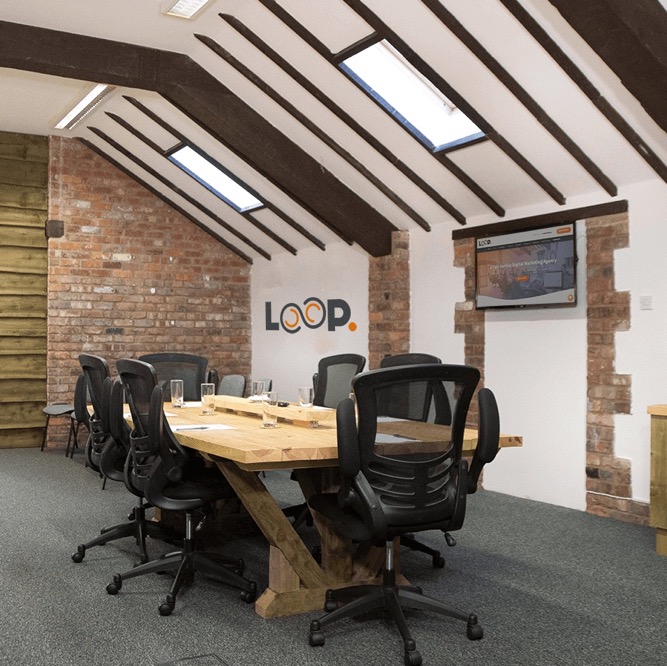 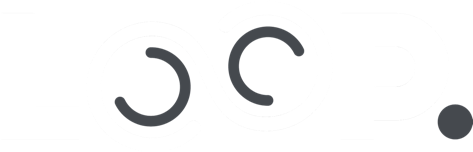 Still need a hand?
If you like what you see and want to learn more about how we can generate sustainable growth for your business.
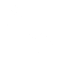 01604 806020 / 07725 227341
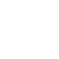 michael@loop-digital.co.uk
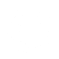 www.loop-digital.co.uk
BOOK A MEETING
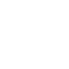 Blisworth Hill Farm, Northamptonshire, NN7 3DB
[Speaker Notes: Move small title to set corner
Increase line spacing between titles and subtext]